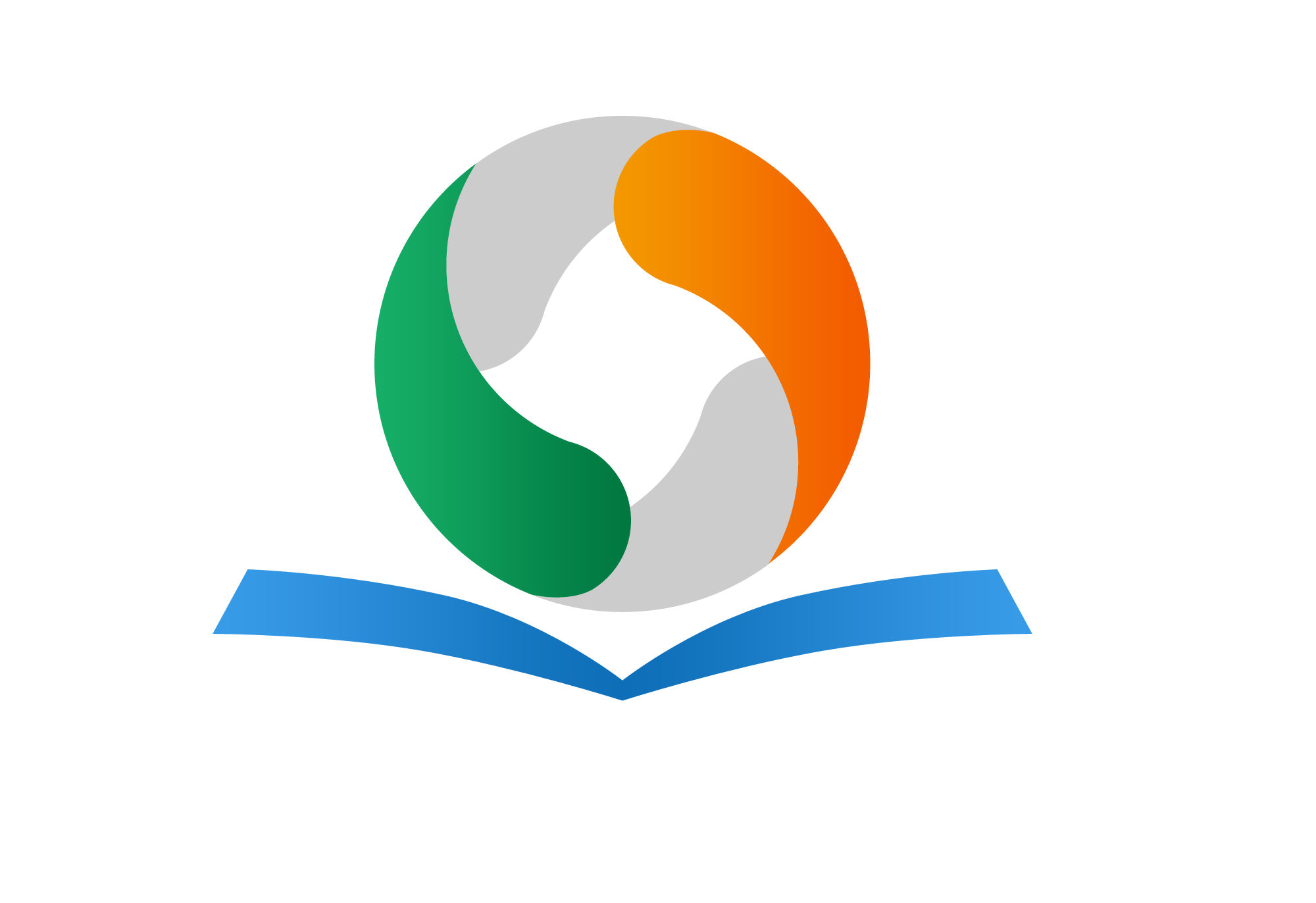 人教版八年级上册
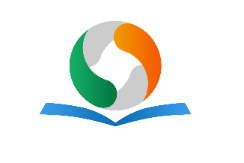 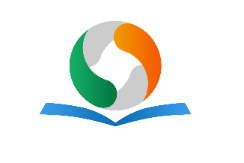 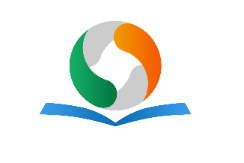 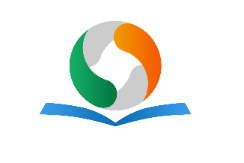 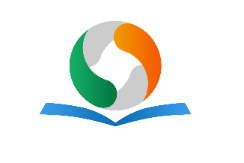 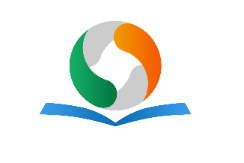 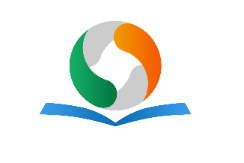 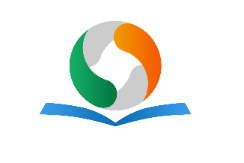 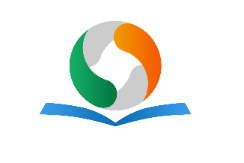 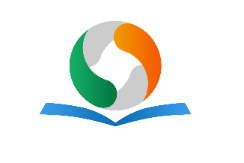 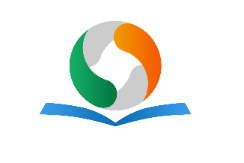 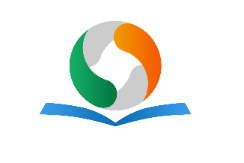 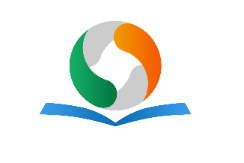 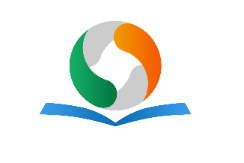 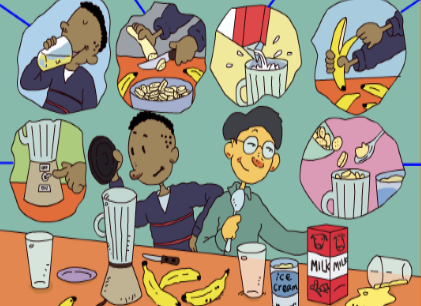 Unit 8
How do you make a banana milk shake?
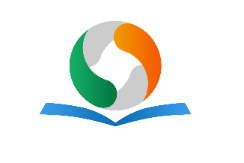 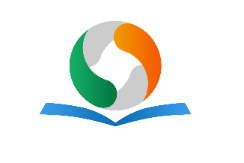 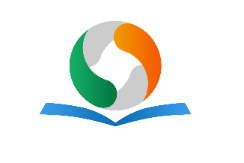 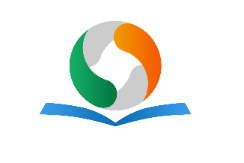 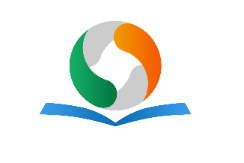 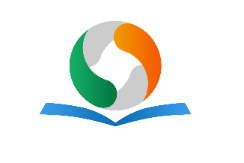 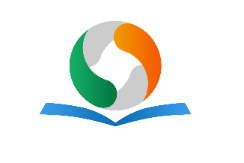 Section B（第1课时）
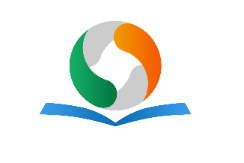 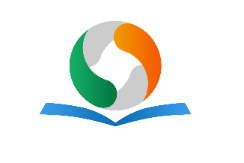 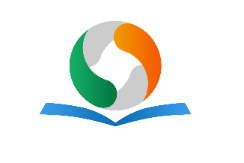 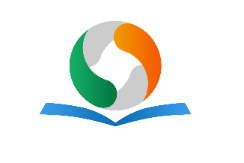 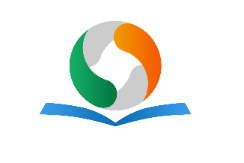 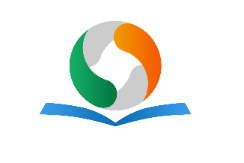 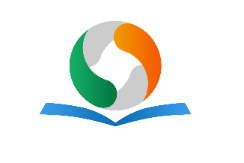 WWW.PPT818.COM
0
1.能准确表达可数名词与不可数名词的数量。2.能恰当运用表示顺序的副词表达制作步骤的先后顺序。3.懂得不同的国家地区有不同的生活饮食习惯，并学会尊重。4.能有自己动手制作食物的生活情趣，并与他人分享美食。5.能从品尝美食想到珍惜食物。
学习目标
自学互研
新词自查
根据句意及汉语提示完成句子
1. What do you like in your sandwiches (三明治)?
2. How much butter (黄油) do you need?
3. Here are three pieces (片 ) of bread on the table.
4. I like vegetables very much, especially lettuce (莴苣).
情景导入
How do you make a banana milk shake?
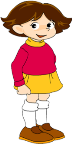 First, peel the bananas and cut up the bananas. 

Next, put the bananas and ice-cream in the blender.

Then, pour the milk into the blender.

Finally,turn on the blender and drink the milk shake.
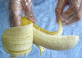 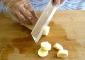 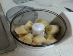 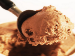 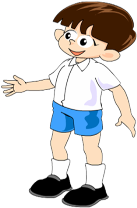 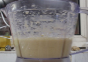 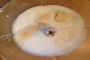 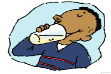 How do you make popcorn?
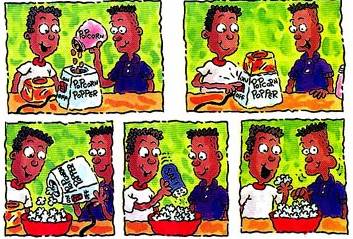 First, put half a cup of corn into the popcorn machine. Next, turn on the machine. Then, pour the popcorn into a bowl. Finally, put some salt. You can eat it.
New words
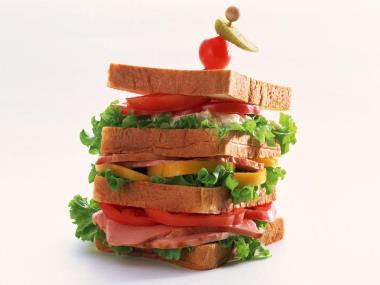 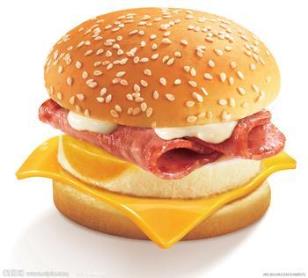 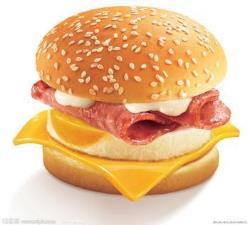 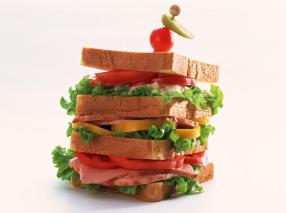 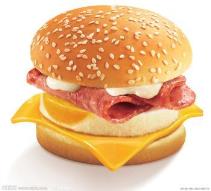 hamburger
sandwich
hamburgers
sandwiches
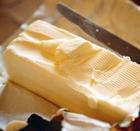 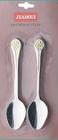 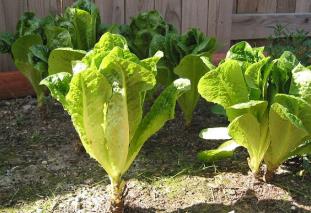 two spoons of
two pieces of
lettuce
butter
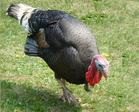 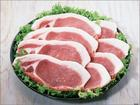 turkey pieces
a turkey
Do you like ... in sandwiches?
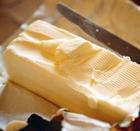 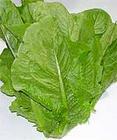 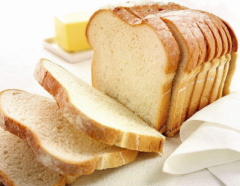 bread
lettuce
butter
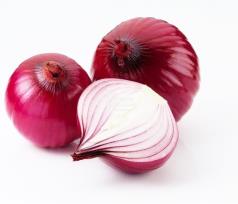 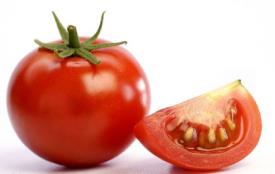 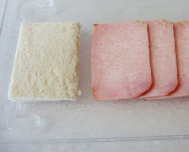 turkey
onion
tomato
1a  Make a list of things you like in a sandwich.
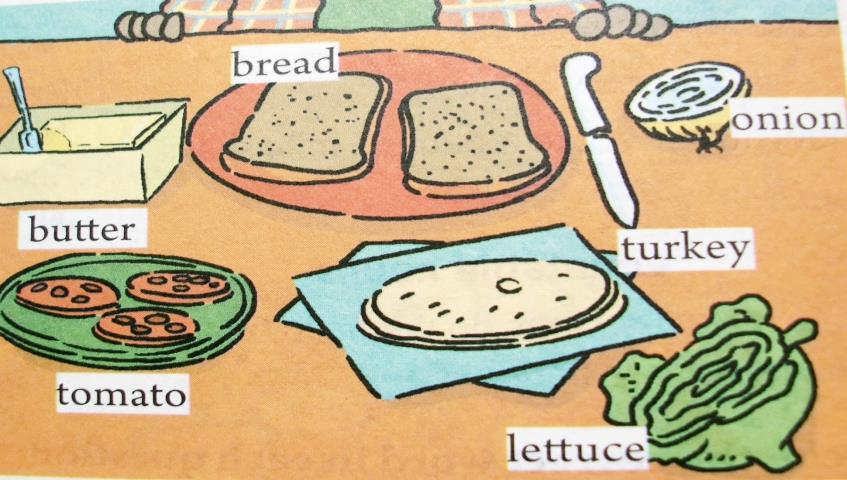 In my sandwich I like  ________________________________________________________________________
tomatoes, lettuce, turkey and onion, but I don’t like butter or onion.
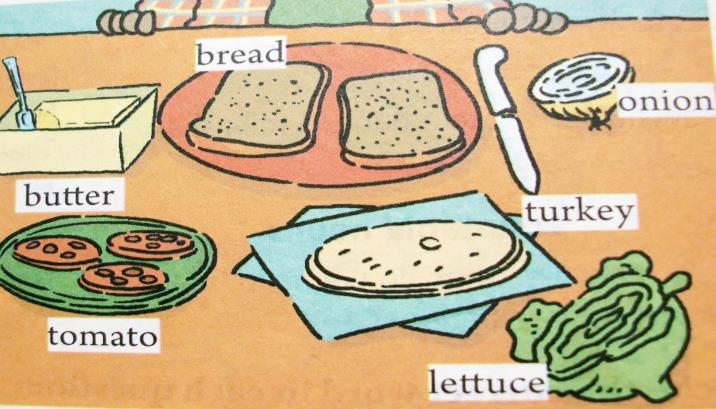 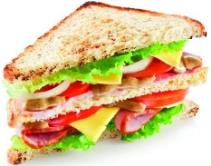 How do you make a sandwich?
bread
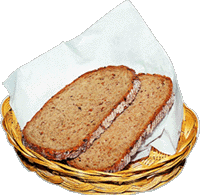 two pieces of bread
We need...
butter
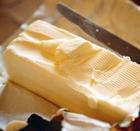 a piece of butter
turkey  火鸡肉
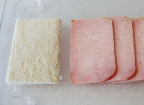 turkey slices  火鸡肉片
Let’s make a turkey sandwich.
First
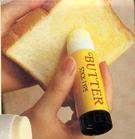 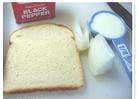 Put some relish on a slice of bread.
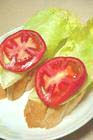 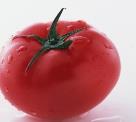 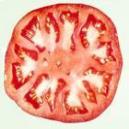 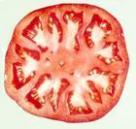 Next
Cut up one tomato.
Put the tomato on the bread.
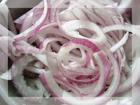 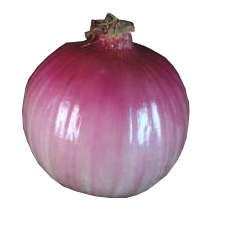 Next
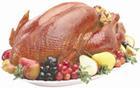 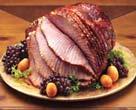 Cut up an onion.
Next
Add two slices of turkey.
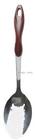 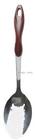 Then
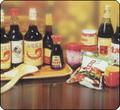 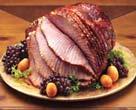 Put two teaspoons of relish on the turkey.
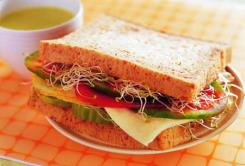 Finally
Put another slice of bread on the top and eat it.
1b  Ask and answer questions with a partner. Find out what he / she likes in a sandwich.
A: Do you like lettuce in a sandwich?
B: Yes, I do.
A: Do you like tomatoes?
B: No, I don’t.
1c  Listen and circle the words you hear.
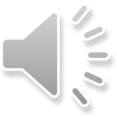 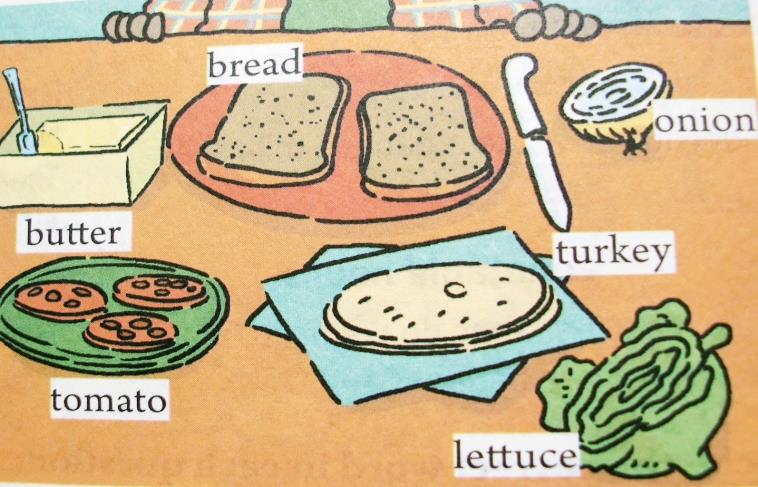 1d  Listen again. Write the ingredients in the order you hear them.
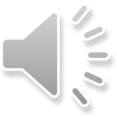 bread
cheese
onion
tomatoes
lettuce
another piece of bread
1e Tell your partner how to make a cheese sandwich.
First, put some butter on a piece of bread.
How much butter?
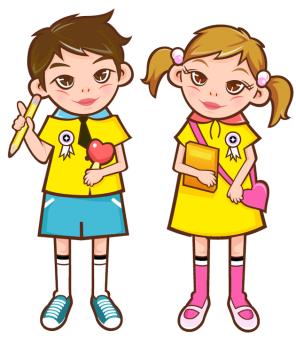 About one spoon.
Make a survey. How to make your favorite sandwich?
Have a report
In my group, we’ll make a …sandwich for my mother\father… . First,…Next,…Then,…Finally,…
一、选词填空
turkey       finally      relish 
tomato       then         put
put
First _____ the butter on the two slice of 
bread. ______ cut up one ________. Put 
the tomato on the bread. Next, add 
two slice of ________. _________ put 
two teaspoons of ________ on the 
turkey.
Then
tomato
Finally
turkey
relish
二、单项选择
B
1. It’s getting dark. Can you ______ the light?
   A. turn off	        B. turn on      C. turn over
2. — ______ yogurt do you need?
    — One teaspoon.
   A. How many   B. How much   C. Which
B
C
3. The baby can eat ____ bread for breakfast.
    A. two	    B. many of   C. two slices of
4. I have _______ bananas in the fridge.
    A. a lot	    B. many	     C. much
5. Would you like ____ relish on the bread?
   A. many	    B. any	     C. some
B
C
Homework
1、Read and try to remember the new words and phrases.
2、Make their favorite sandwiches for your family.